Comment puis-je trouver de l’information?
Questions d’ordre stratégique
Demander de l’information au moyen d’un formulaire
A
Quel est le revenu moyen des entreprises réglementées?
Quelle est leur répartition au pays?
B
Quelles sont les principales destinations de leurs exportations?
Mener un sondage
Combien d’entre-elles appartiennent à des femmes?
Recourir à l’Environnement de fichiers couplables
C
Combien investissent-elles dans la recherche et le développement?
Environnement de fichiers couplables
Données administratives provenant de ministères et d’organismes fédéraux
Données provenant de Statistique Canada
Questions d’ordre stratégique
Quel est le revenu moyen des entreprises réglementées?
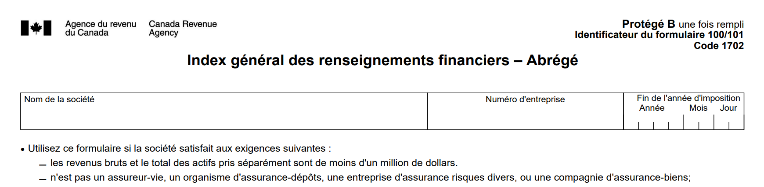 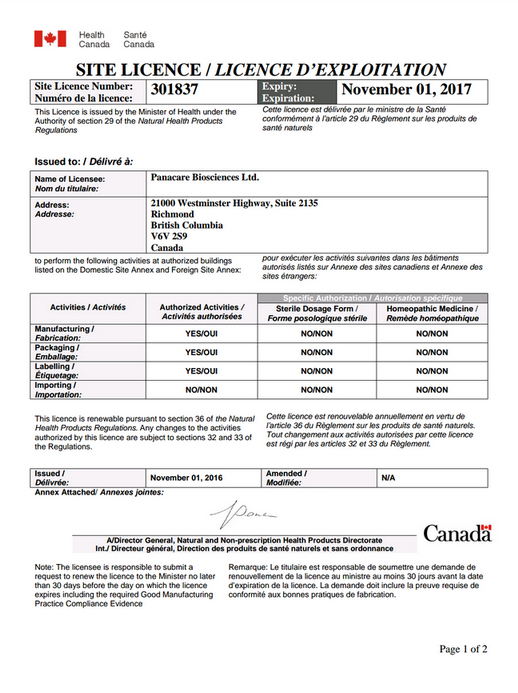 Quelle est leur répartition au pays?
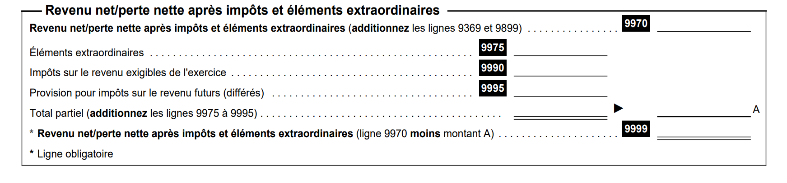 Quelles sont les principales destinations de leurs exportations?
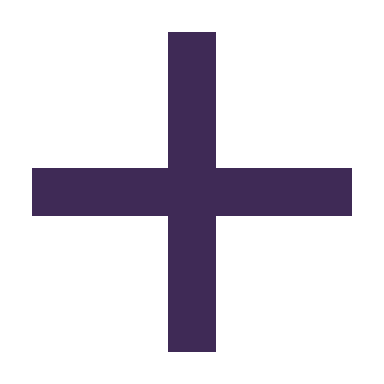 Combien d’entre-elles appartiennent à des femmes?
Combien investissent-elles dans la recherche et le développement?